Prince of Wales Secondary
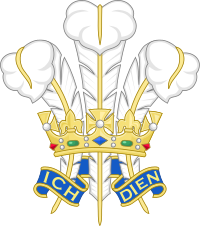 Course Planning for Grade 11
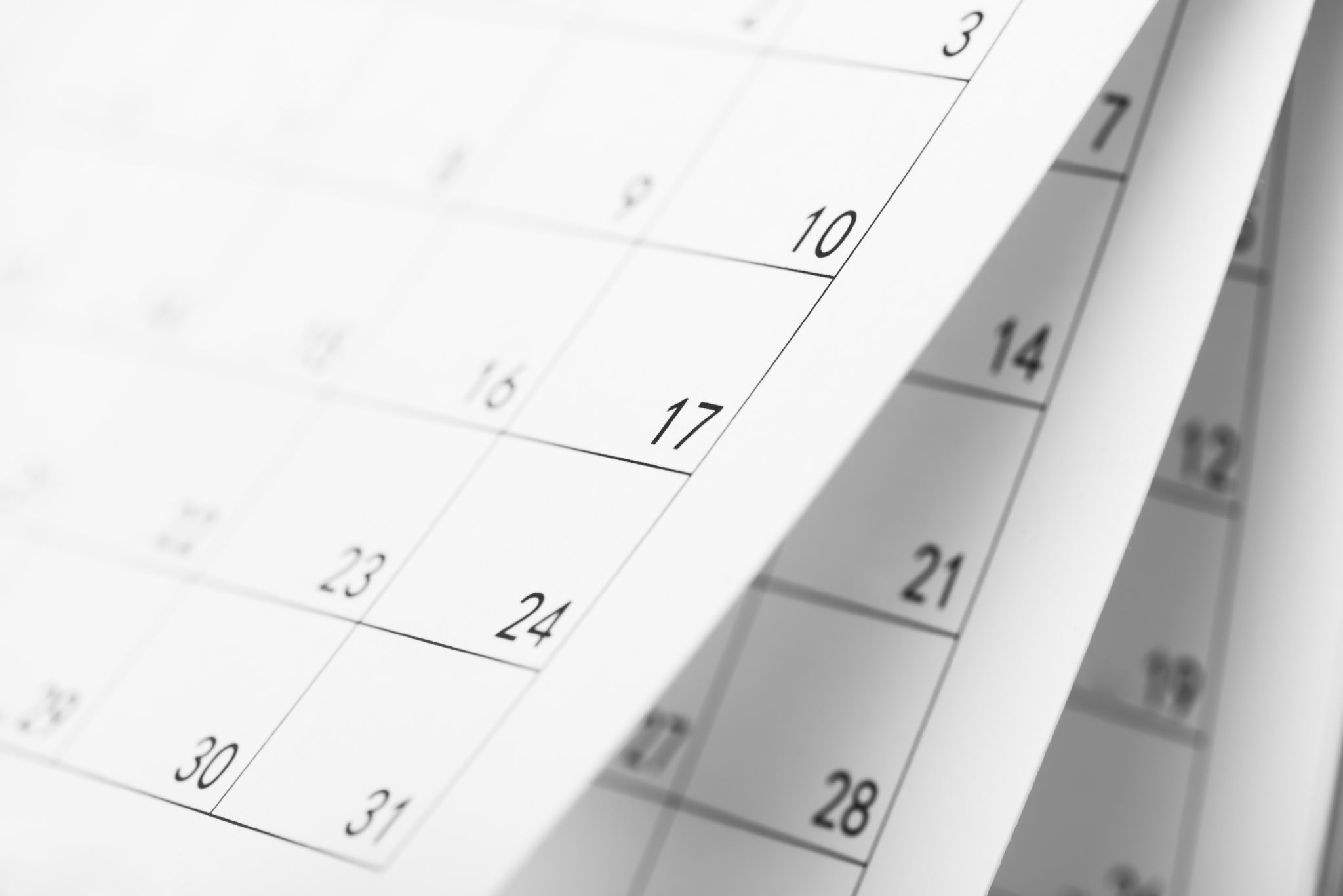 Course Planning Timeline
January – February
Course Planning Presentations
Course Selections complete
March – May
Timetable Built
June
Resolve conflicts
Changes if possible
August
Resolve course conflicts
Changes if possible
September
Changes if possible
Course Selection
Course Selection
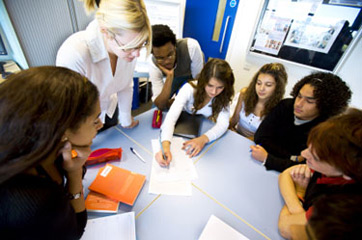 Grade 11 students are expected to take 8 courses at PW

Grade 12 students take minimum 7 courses at PW  + CLC
Graduation Requirements
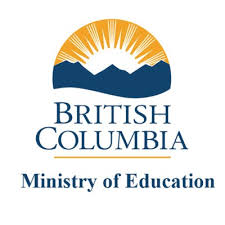 At least 4 credits must have an Indigenous-focus. 

PW offers:
English First Peoples 10 
English First Peoples 12 
Contemporary Indigenous Studies 12 (SS)
Graduation Requirements
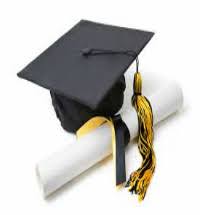 REQUIRED COURSES in Grade 11

English 11
A Social Studies 11 or 12	
A Science 11 or 12
A Math 11
4 Elective courses
Total 8 courses at PW for Grade 11
1 course must have Indigenous focus in Grade 10 - 12
Graduation Requirements
REQUIRED COURSES in Grade 12

English 12 or English First Peoples 12
2 Grade 12 courses (minimum)
4 Electives
Career Life Connections + Capstone (off timetable)

Total 7 courses in Grade 12 at PW + CLC (minimum)
1 course must have Indigenous focus in Grade 10 - 12
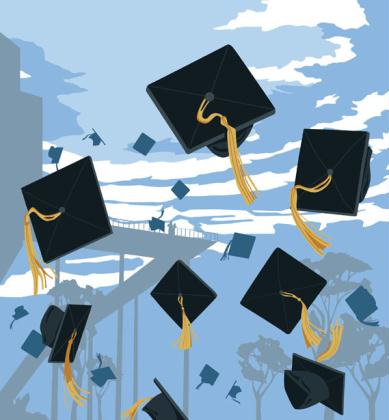 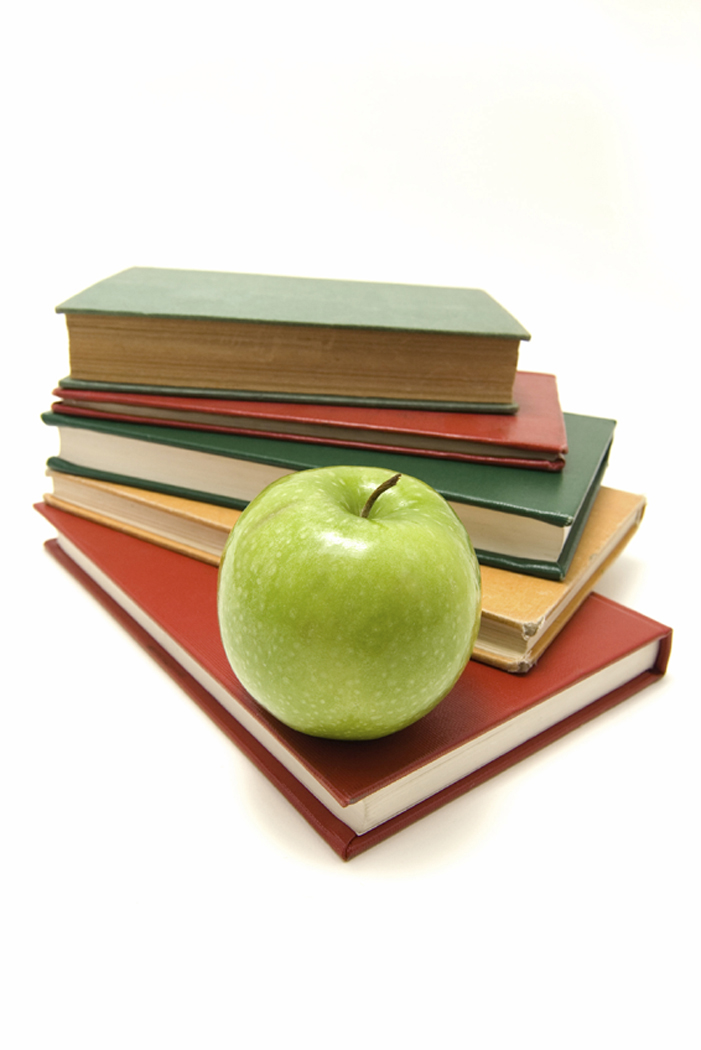 Grade 11 English Choices
English 11:
Literary Studies 
Spoken Language

English 11 Mini
 
ELL Beginner or ELL Intermediate or ELL Transitional (Double Block)
Grade 11/12 Social Studies Choices
Human Geography 12
Economic Theory 12
Law Studies 12
20th Century World History 12
Social Justice 12
Contemporary Indigenous Studies 12 
African Descent History in BC 12 (District course taught OT)
Social Studies 11 Mini (SJ)
Transitional Social Studies 10
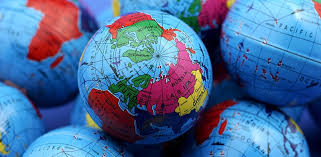 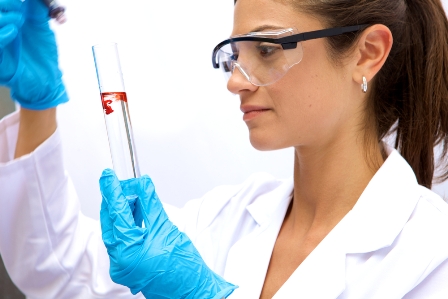 Science Choices
Grade 12 Sciences

Anatomy & Physiology 12
Chemistry 12
Physics 12

   One or two required for admission to Faculty of Science depending on the University
Grade 11 Sciences 
(one required for graduation)
Life Science 11
Earth Science 11
Chemistry 11*
Physics 11*

*required for admission to 
University sciences
Students may take more than 1 Science in Grade 11 or 12
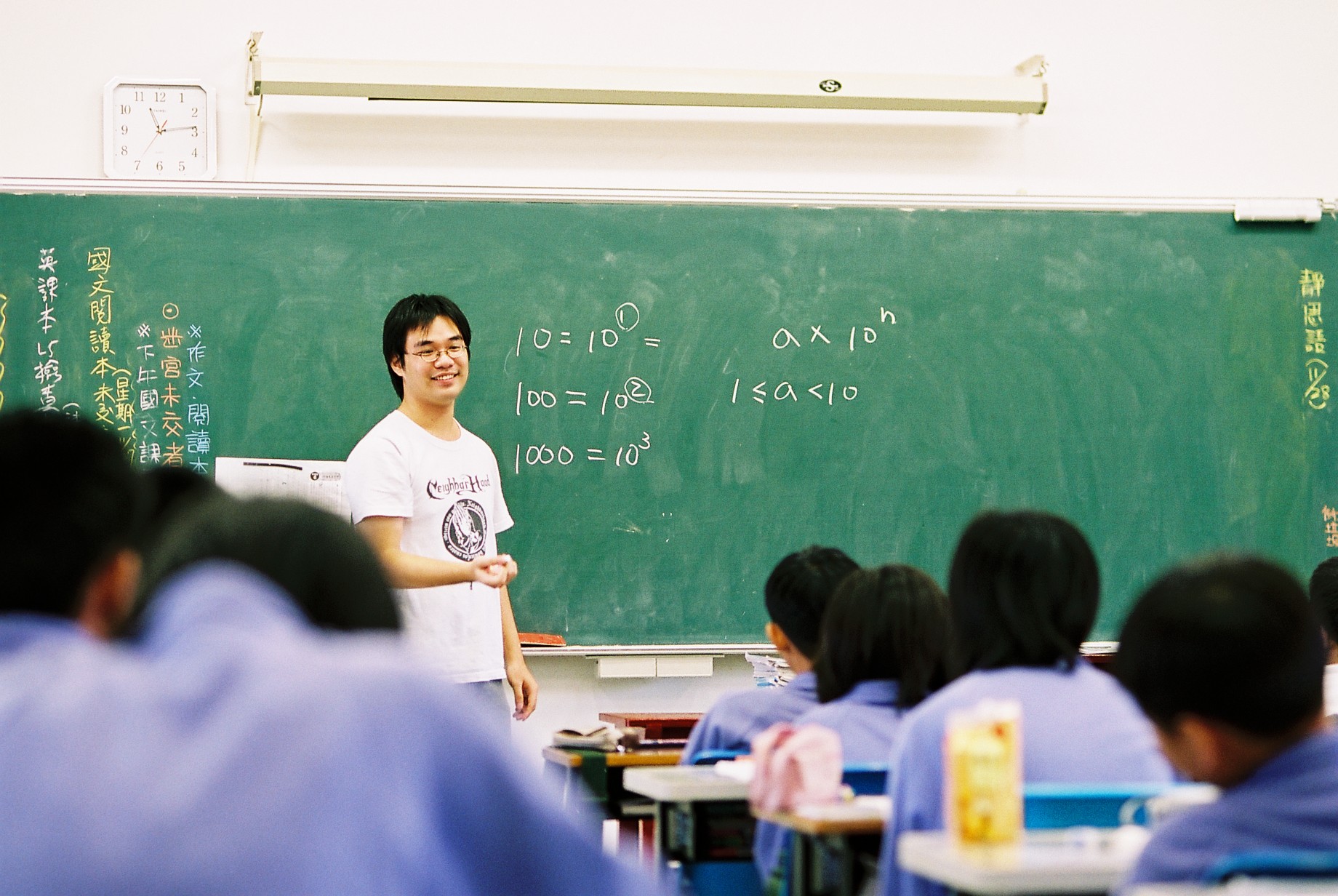 Math Choices
Grade 11 (one required for graduation)
Pre-Calculus 11 
Pre-Calculus 12 Mini
Workplace Math 11

Grade 12
Pre-Calculus 12
Calculus 12
AP Calculus 12
No math
Learning Strategies or GOLD class
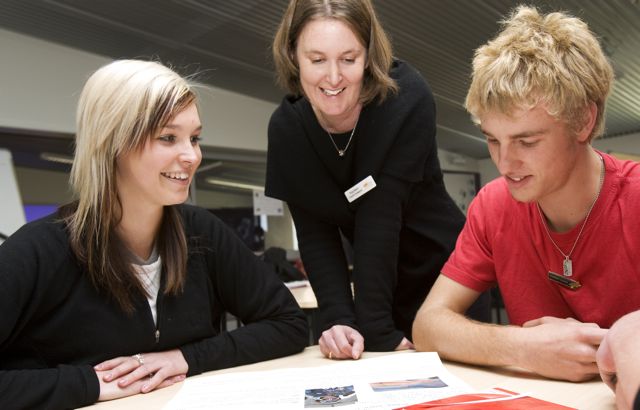 Learning Strategies 11 or GOLD 11 – for students who have taken these classes in previous years 

Learning Strategies & GOLD students earn 4 credits 

Learning Strategies students can choose 2 classes if they want one in each semester
Electives
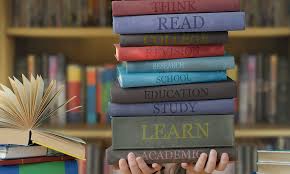 Grade 11 - 4 electives
Grade 12 – 6 electives
You can choose Grade 10, 11 or 12 electives
In Grade 11, a 2nd science, a socials or a language will take an elective space
2nd Language Requirements
A second language is NOT required for graduation.
Students who are fluent in a second language may write a Language Challenge exam or complete a language course online for credit. 
ELL students may be eligible for a Language 10, 11, 12 credit.
2nd Language Course options:
French 11/12
Spanish 11/12
Beginner Spanish 11
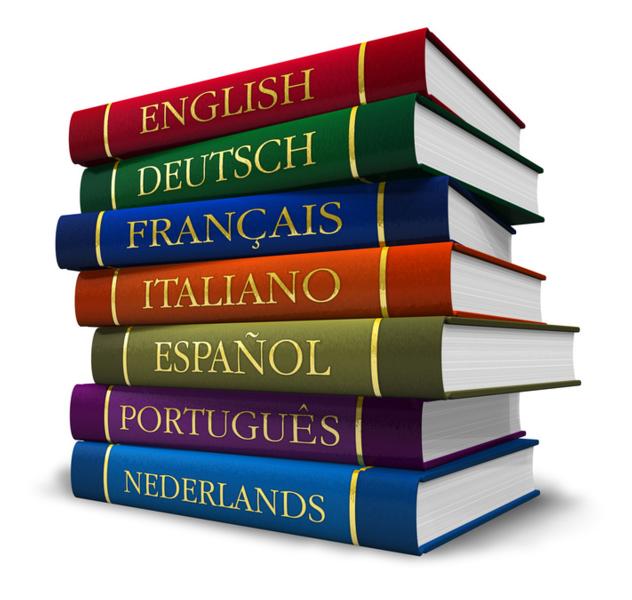 [Speaker Notes: Studied Grade 7, 8 or 9 in another language = grade 10, 11 or 12 external language credit]
University 2nd  Language
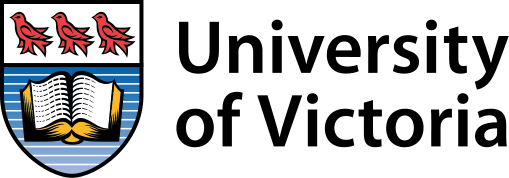 General Admissions Requirement

UBC requires a language 11
SFU requires a minimum of a beginner language 11 
UVIC does not require a 2nd language

Check specific university requirements
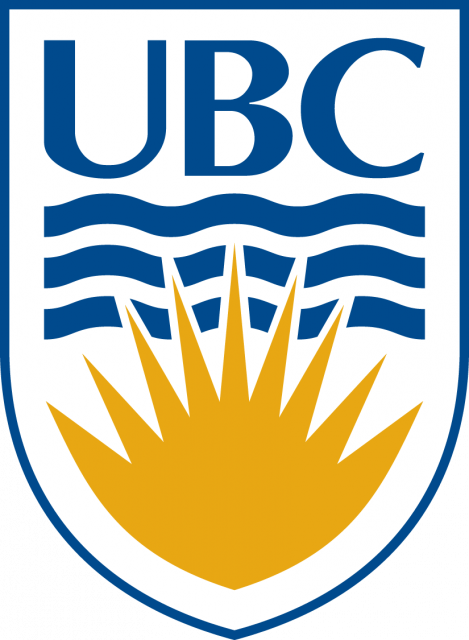 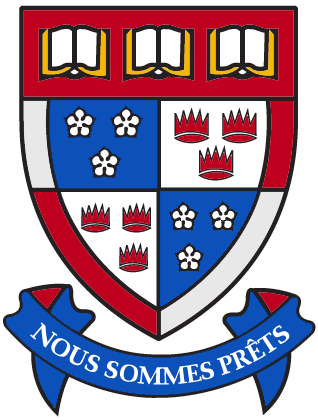 [Speaker Notes: LD with a ministry of Ed designatin you are exempt from the language requirement. ELL students and students that came from a different province/country may also be exempt]
Electives
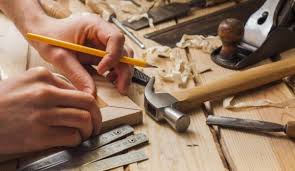 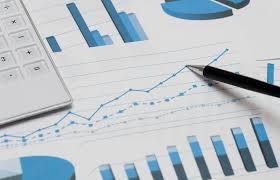 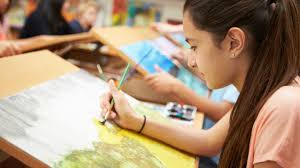 Choose your electives carefully!
[Speaker Notes: Choose based on your likes not your friends!]
Electives:
Off Timetable
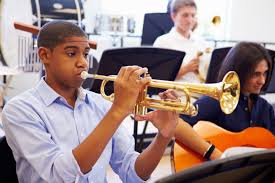 Consider taking an off-timetable elective
Foods 10
Specialized Studies in Foods 12
Fitness & Conditioning 11/12
Jazz Band 8 - 12
Strings Orchestra 8 - 12 
CLE 10
Theatre Production (Stagecraft) 
Theatre Company 9 - 12
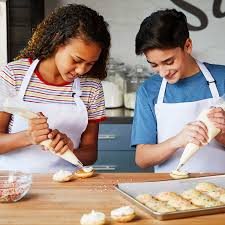 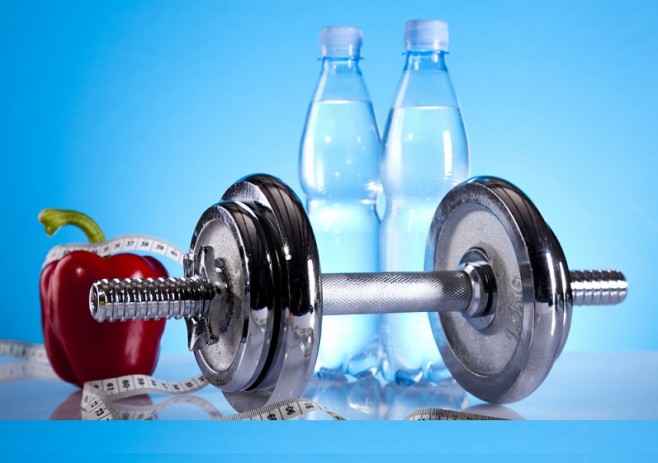 ELL Students
Sign up for the same level you are currently in.

ELL teachers advise counsellors on your required ELL classes in April/May.

Assessments in Spring will determine placement for next year.
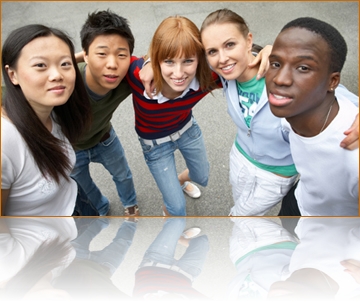 Post-Secondary
Different Universities have different entrance requirements  
Check each University and program to ensure that you have the necessary courses
Some Universities require:
	4 Gr. 12 academic courses (UVIC)
	5 Gr. 12 academic courses (SFU)
	6 Gr. 12 courses (UT/UBC)
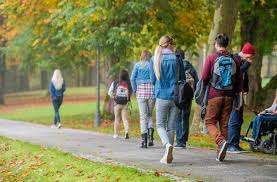 Post-Secondary 
Course Tips
Ontario Universities require Calculus 12 for most science, math and engineering programs.
In BC, Calculus 12 is recommended for some programs but not required.
Many Business programs recommend Calculus 12
Science and Engineering programs typically require Chemistry 11 and Physics 11 and 1-2 science 12 courses.
Second language – not required at BC Colleges, UVIC, Capilano (etc.) and most Ontario universities
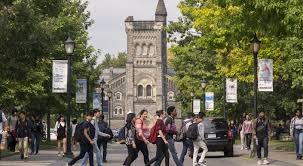 Post-Secondary
All Canadian Universities look for completion of Grade 10 and 11 courses.
Many Canadian Universities are now using Grade 11 marks as part of the admissions process.
Canadian Universities calculate admission averages based on 4 - 6 Grade 12 courses and will use the Grade 11 equivalent when a Grade 12 mark isn’t available.
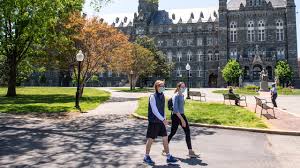 Common Misconceptions
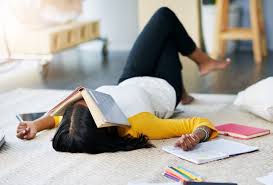 I need to take all my Grade 12 courses in Grade 11
I need to take additional coursework outside of PW to be competitive for university applications (AP courses)
TIP: doing well at PW is the most important factor
Post-Secondary
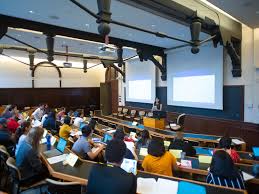 Most universities require a personal profile
Some universities will admit on Grade 11 marks
Most college’s require high school graduation for  admissions.
Some college programs do have specific course requirements.
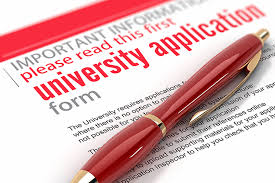 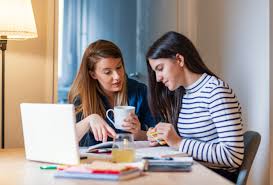 Parents and students are responsible for checking with colleges and universities for their specific entrance requirements.
Post-Secondary Requirements
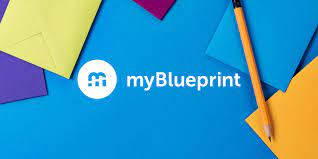 Post-Secondary Research
To research post-secondary pathways and entrance requirements check out these websites.
myblueprint.ca
educationplannerbc.ca
Post-Secondary Websites
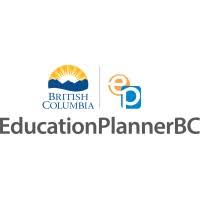 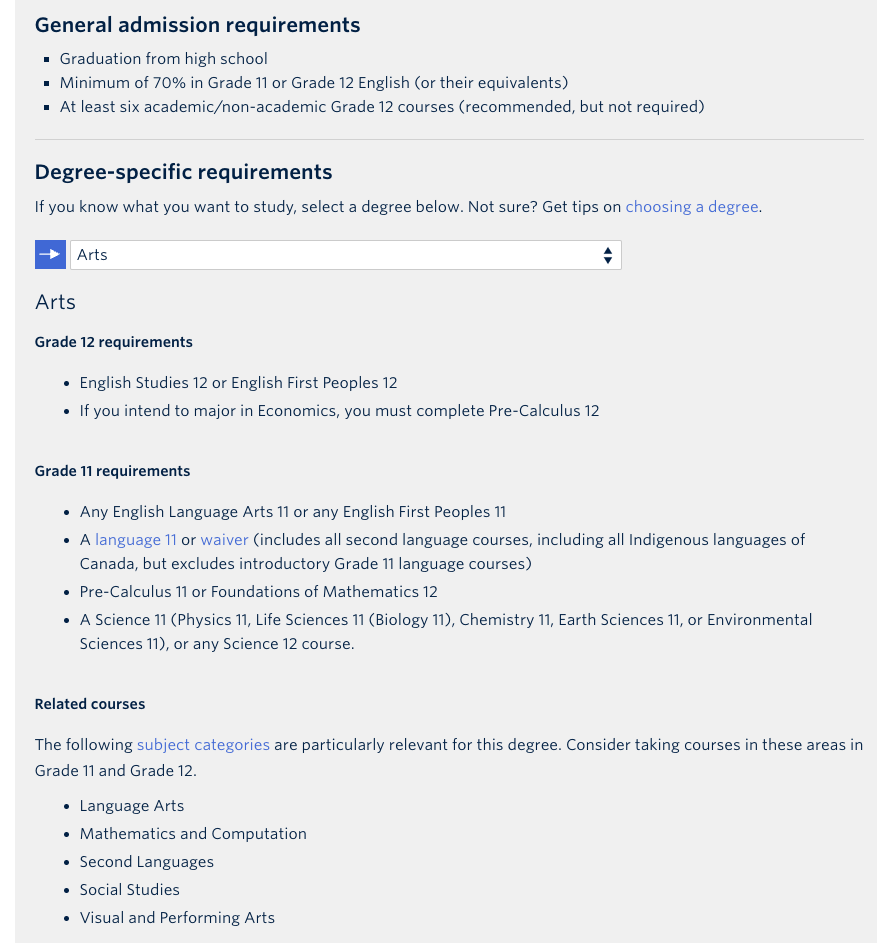 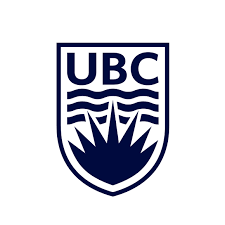 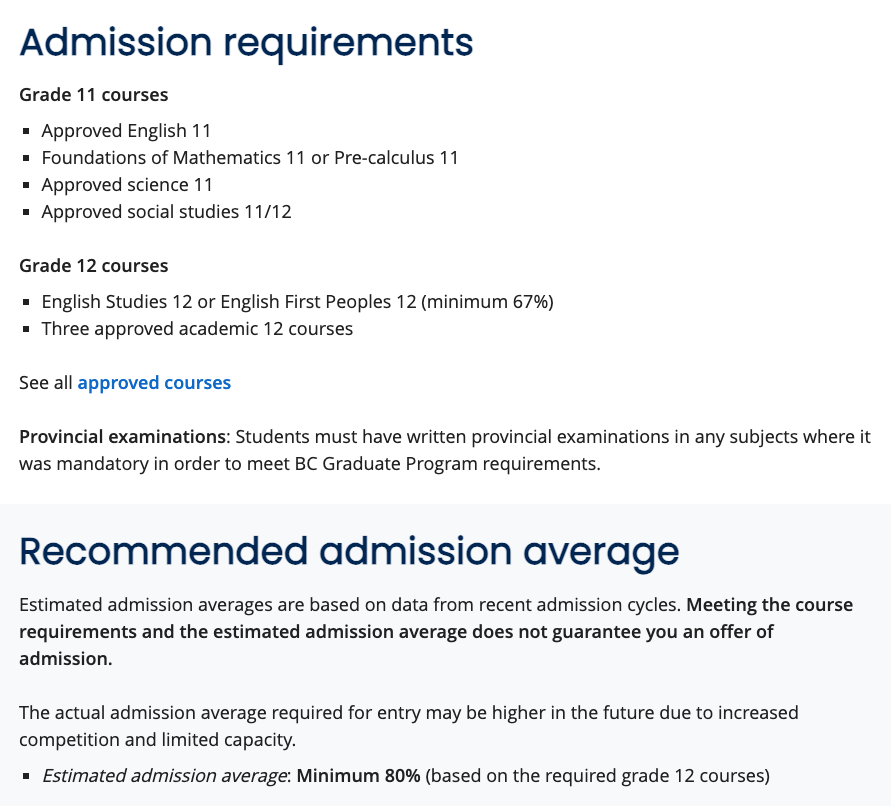 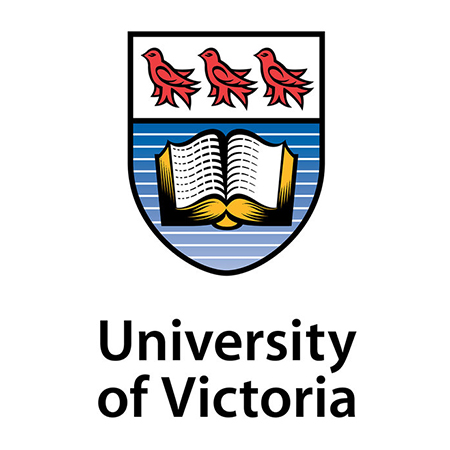 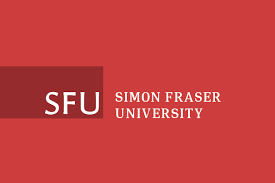 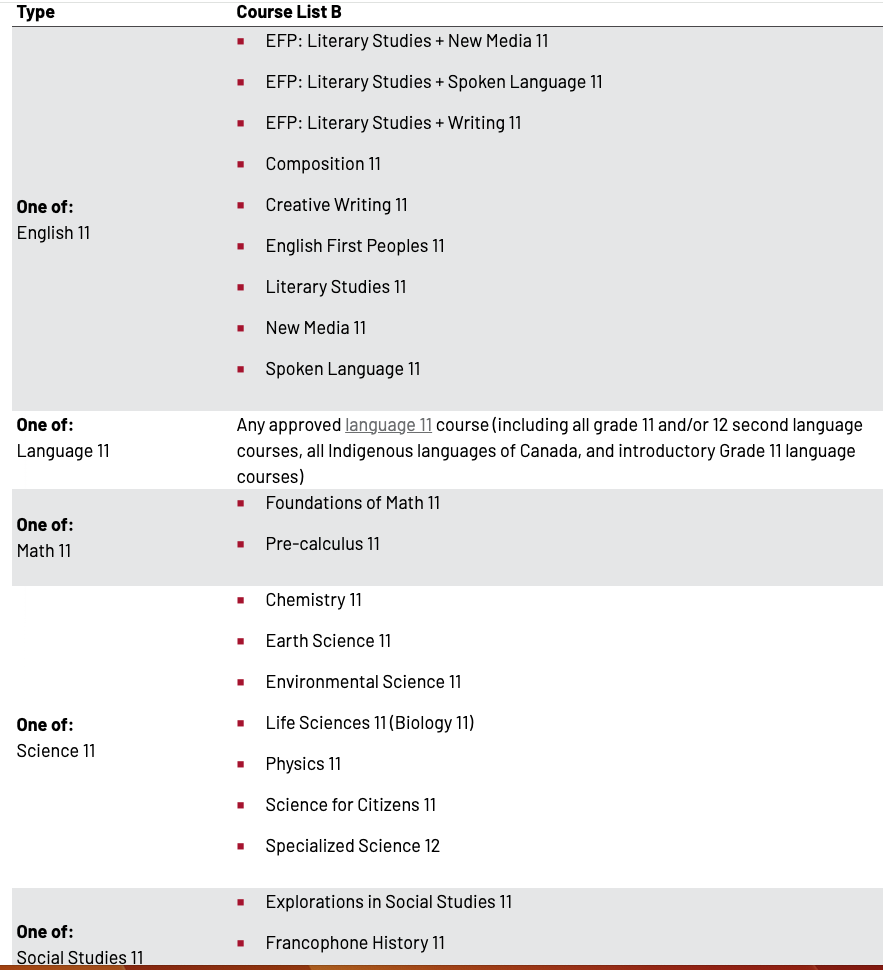 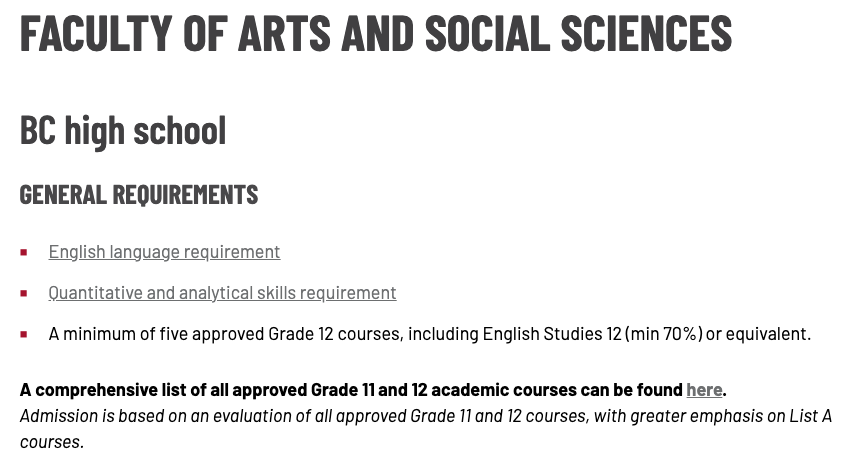 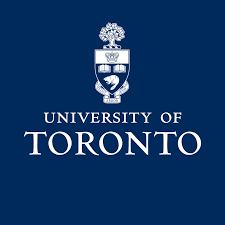 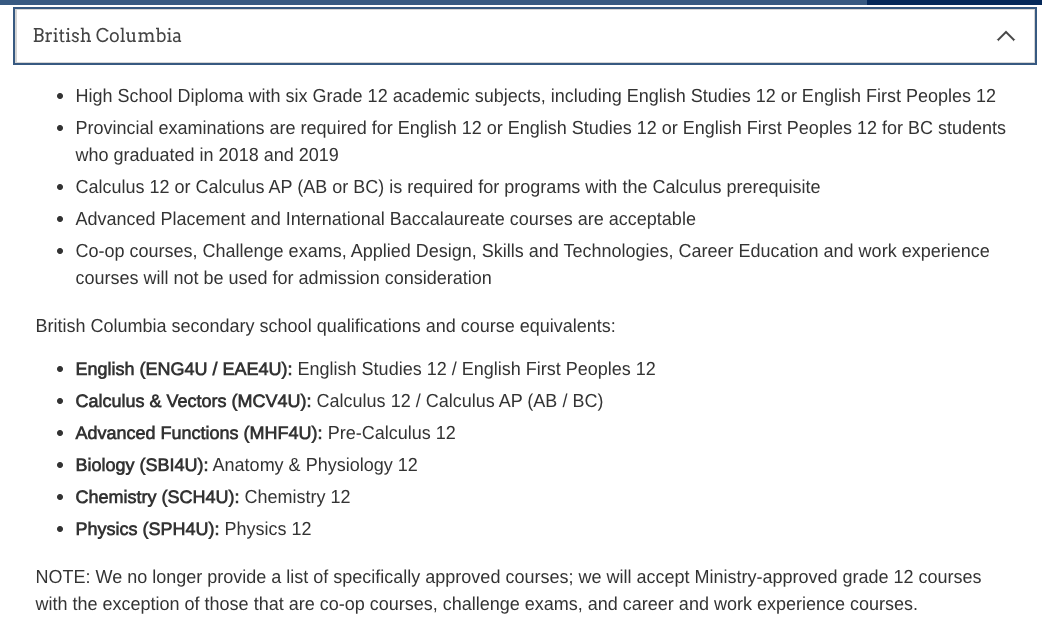 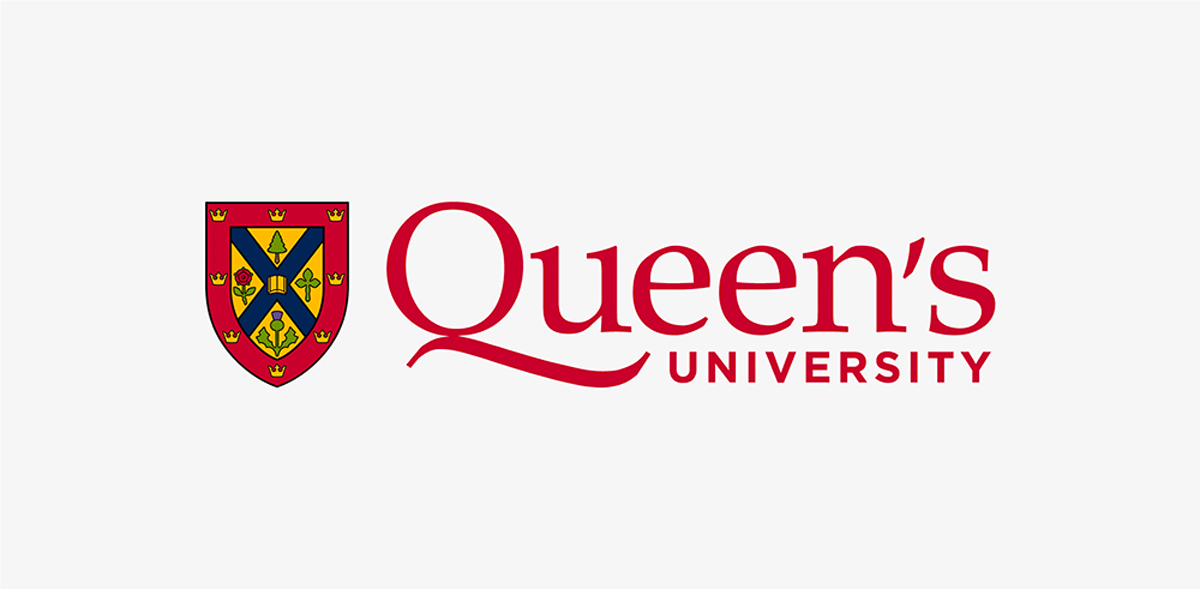 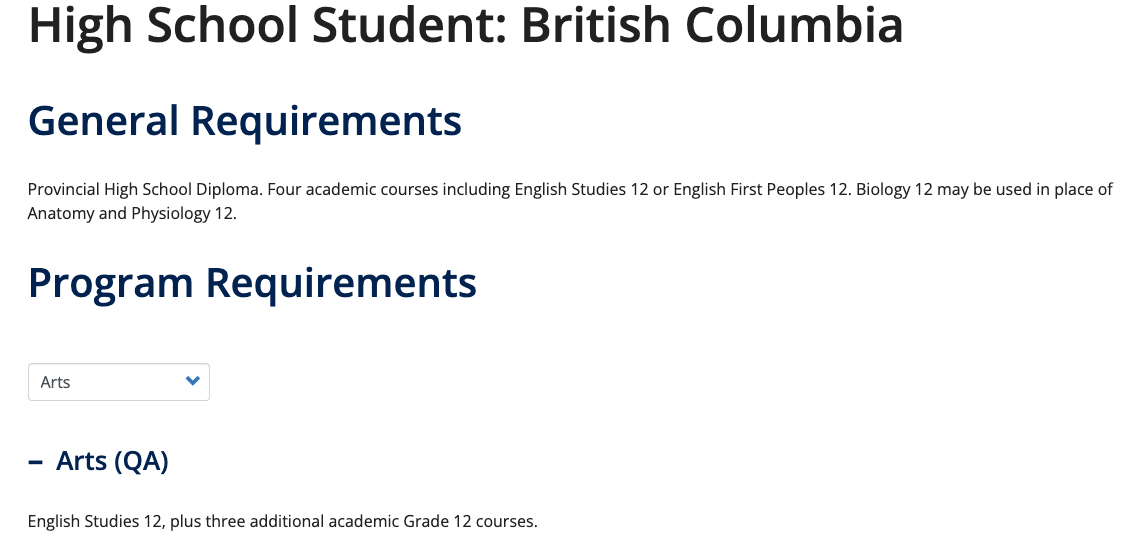 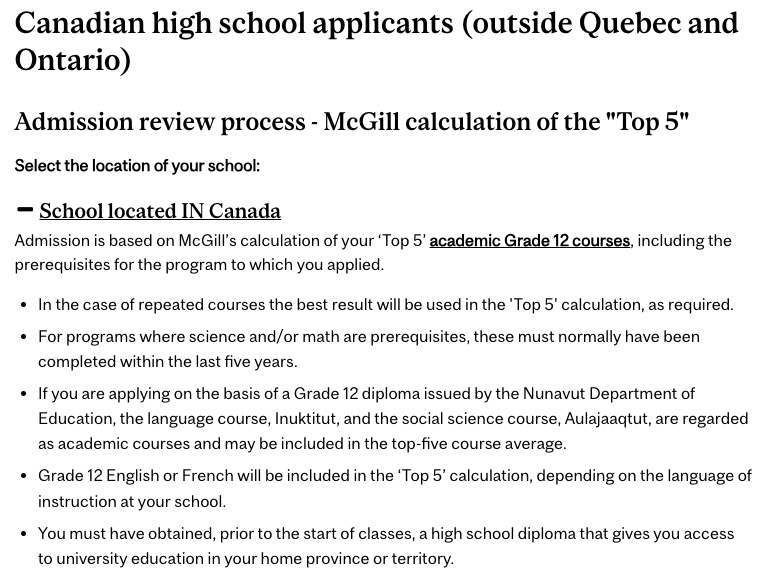 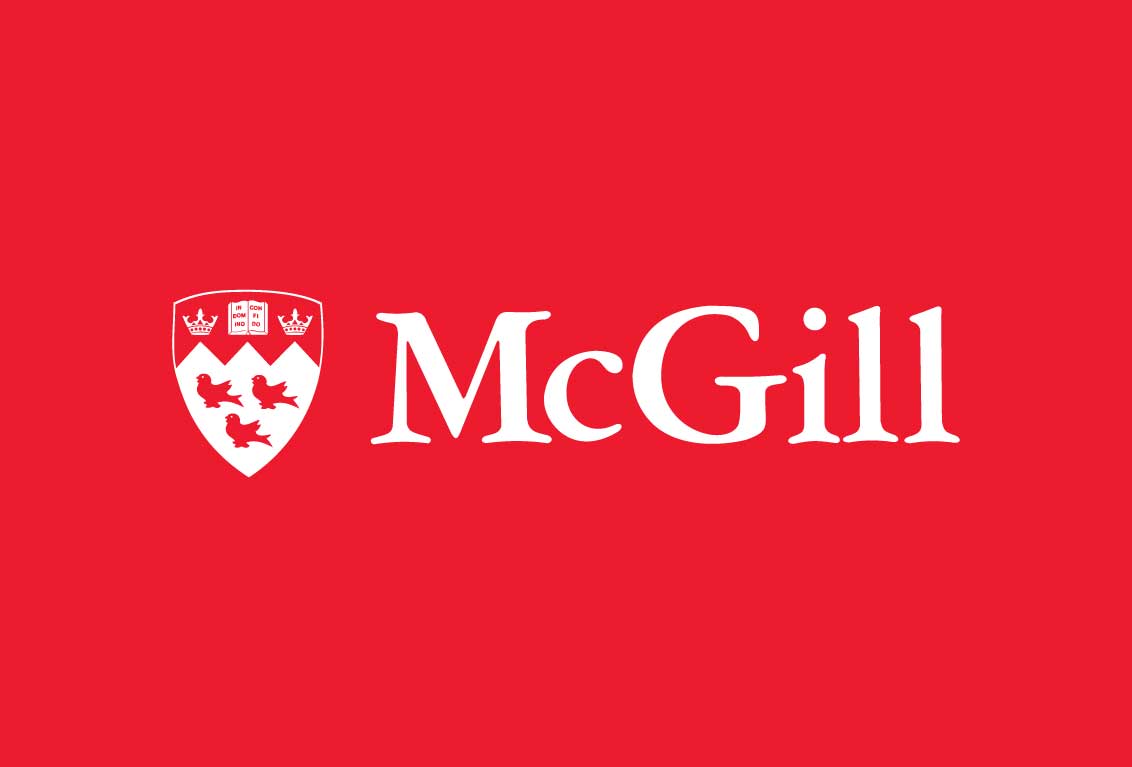 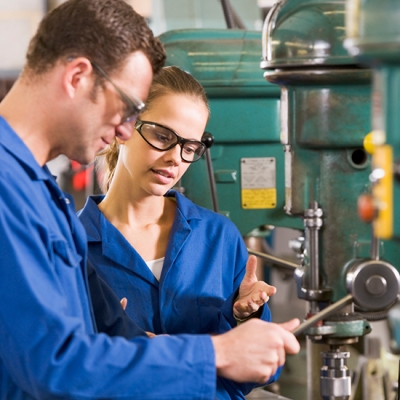 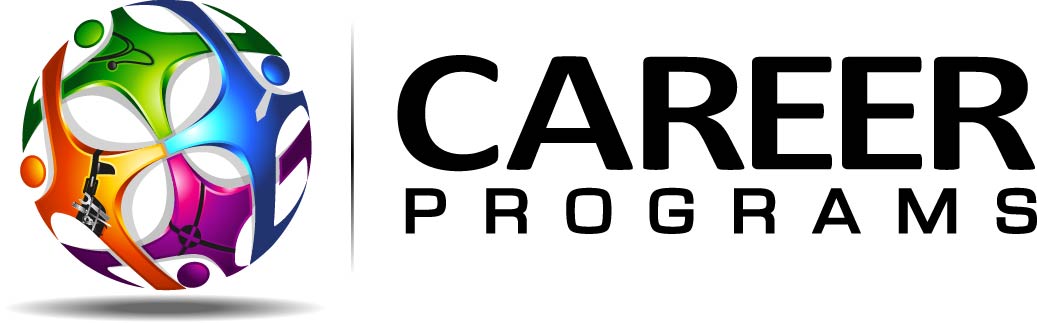 Youth WORK in Trades Program
	
Youth TRAIN in Trades Program

vsb.bc.ca/site/Career-Programs
VSB Career Education
Youth WORK in Trades Program
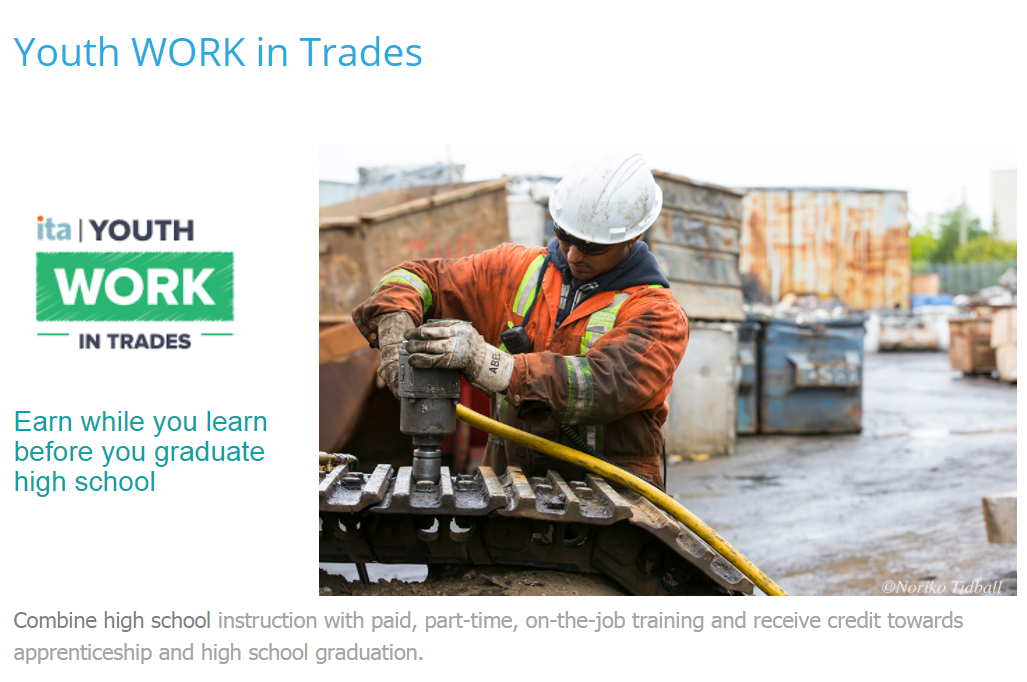 Start your apprenticeship training while in Grade 10, 11 or 12.
Earn up to 16 high school credits 

Receive a Youth Work in Trades certificate upon ​graduation.
Youth TRAIN in Trades Program
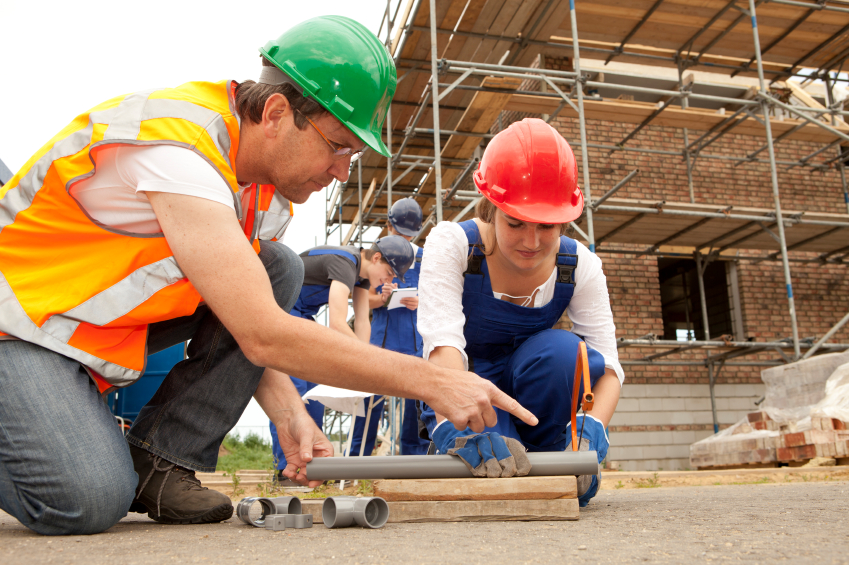 Dual credit with a post secondary institution
Head start with foundation program training
Registration with the Industry Training Authority
May lead directly into an apprenticeship
Work experience in a trade
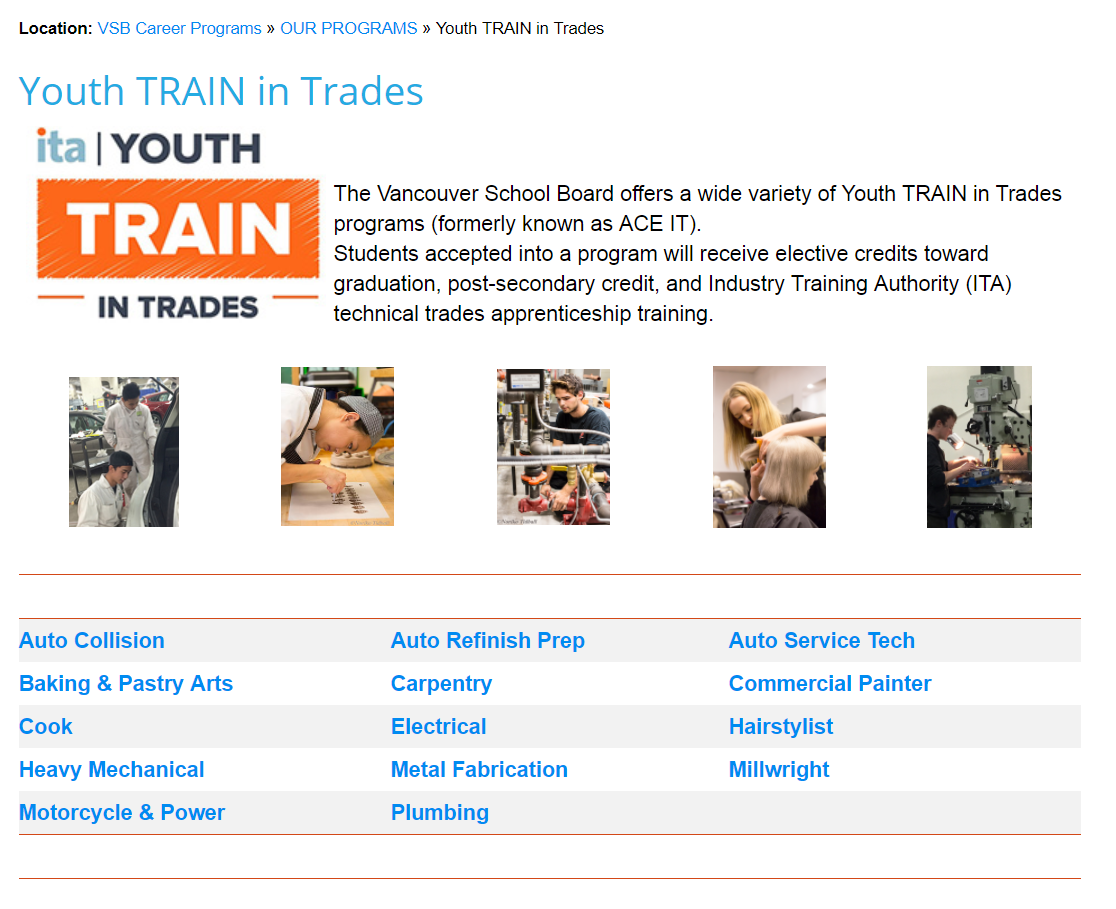 VSB Career Programs
Registration typically starts in late April or early May.

Inform counsellor of your plans to take a Summer School course

Completion courses:
	5-6 weeks (3 hours/day)
	July – August

Review/Preview courses:
	4 weeks (1.5 hours/day)
	July
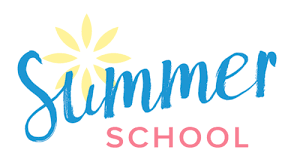 Course Planning Schedule
Attend course planning presentation 
Research course options for Grade 11 while thinking about post-secondary plans.
Complete course planning form, due in computer lab Feb. 5-15 . 
Enter Grade 11 courses into MyEd Feb 5 – 15 in computer lab
Complete Grade 10 courses to the best of your ability.
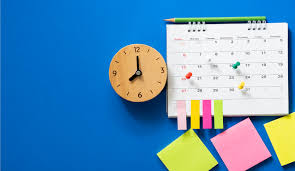 Course Selection
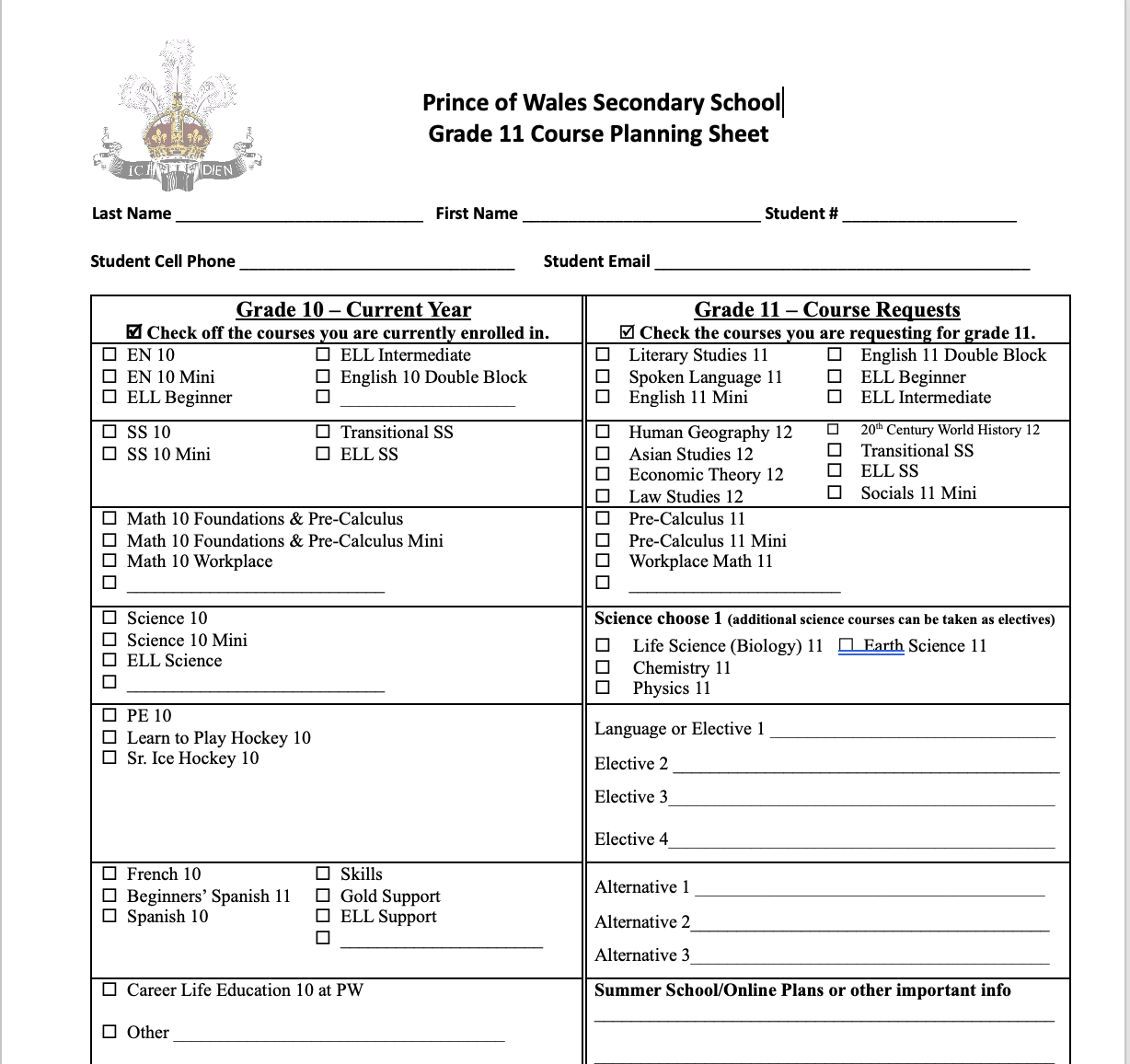 Course planning form will be posted to on the Grade 10 TEAMs channel
Course Planning Form  to be filled out and reviewed by you and your parents
Please include student cell phone number and email address
Course Selection
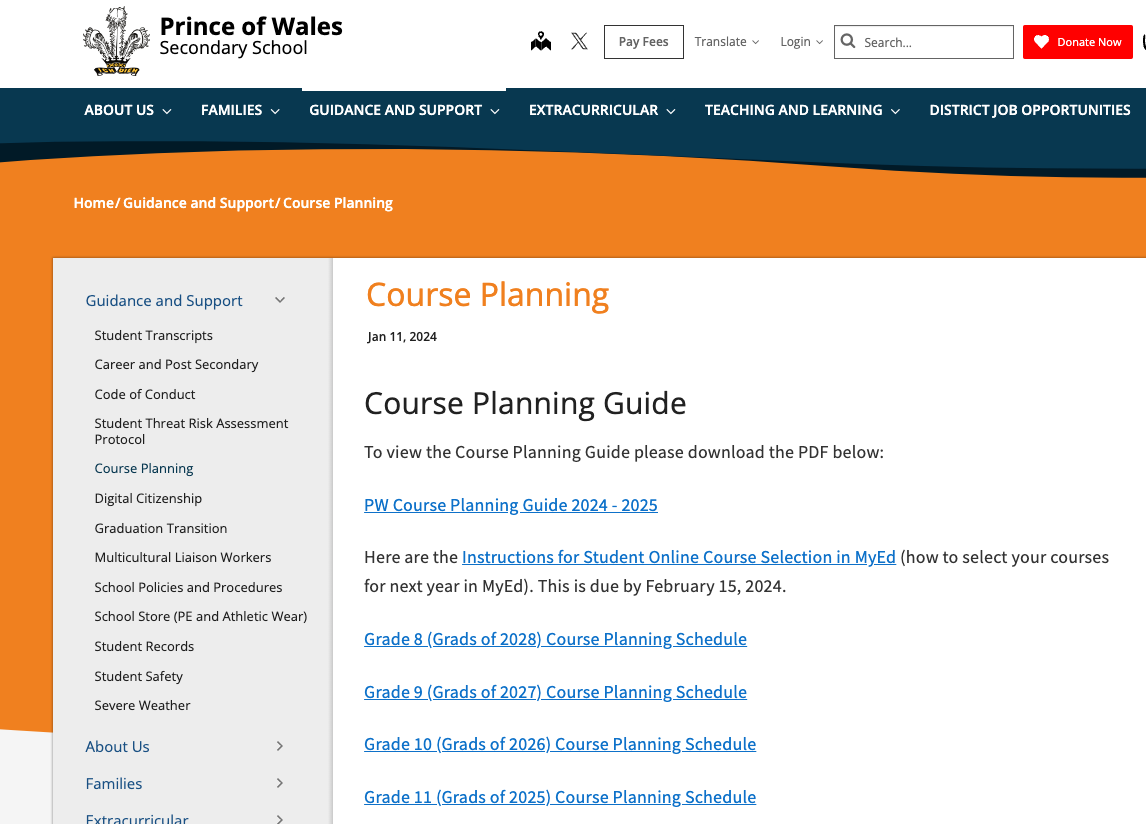 Course descriptions in the PW Course Planning Guide on PW website 
Click Guidance and Support tab
Click PW Course Planning Guide 2024-2025
Powerpoint Grade presentations posted here
Course Selection
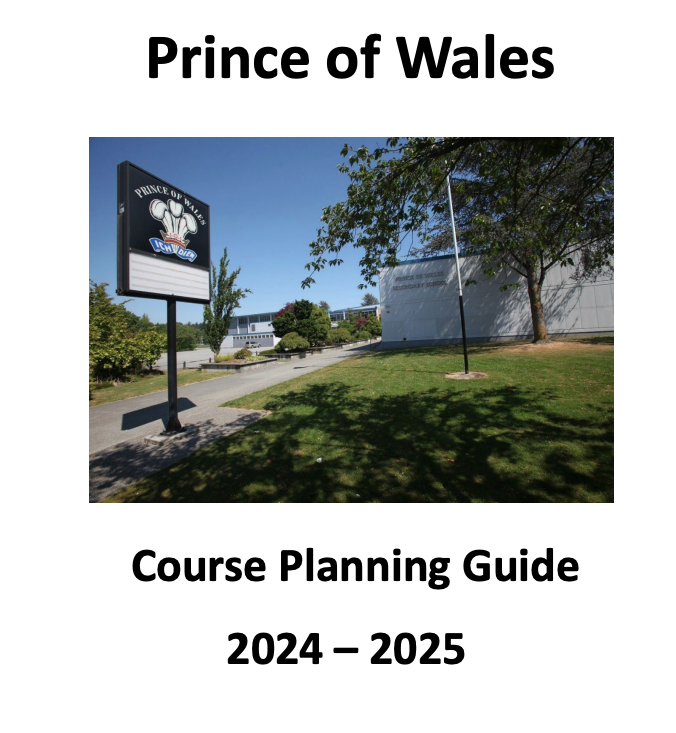 Course descriptions for each course offered at PW listed in Course Planning Guide
Please read course descriptions before making course selections
Don’t just ask your friends what they are taking, do your own research
Entering Course Choices into MyEd
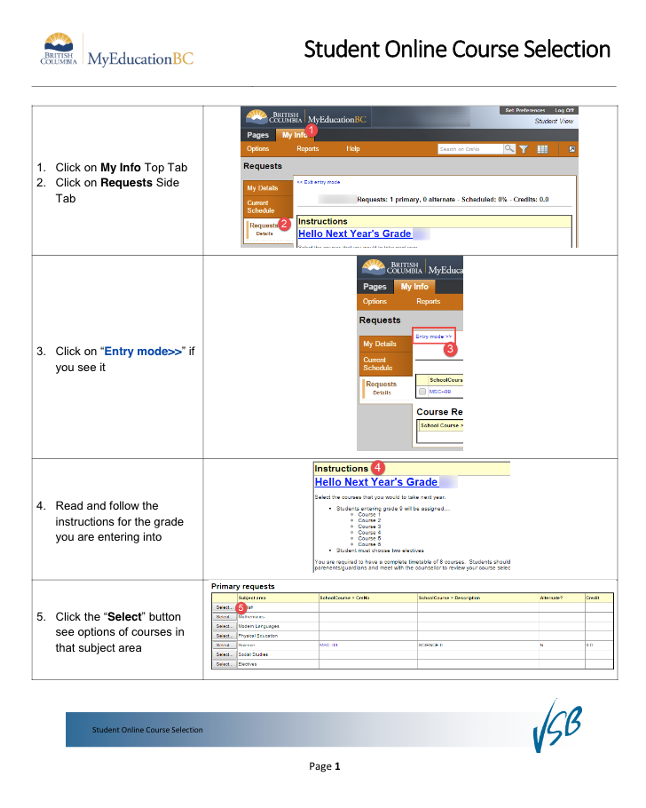 Course Planning – Second Session
please come prepared to enter your choices into MyEd. 
You can enter them prior to your scheduled session below or you can enter them during your schedule session. 
Either way Ms. Baerg will review them with you and answer questions you may have.
Computer Lab Schedule C104
Course Selection
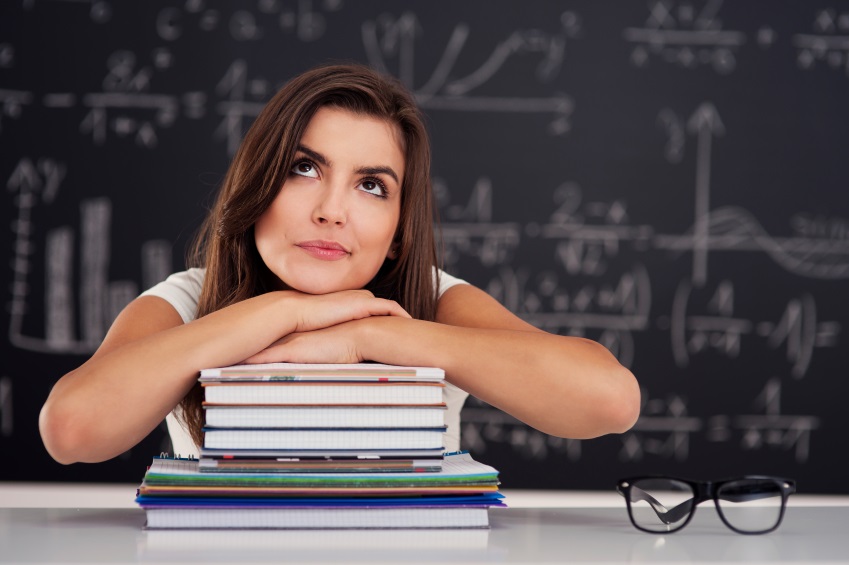 Make INFORMED decisions. Talk to your Teachers, Counsellor, parents and friends. 
Read the course descriptions in the Course Planning Guide on the website
See Ms. Baerg if you have questions.
Parent Information Night
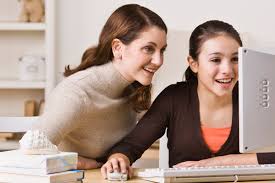 Tuesday, 
January 23

6:30 – 7:30

Library
Questions?
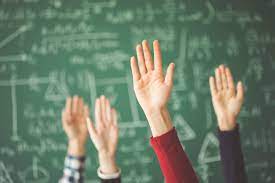 Come see Ms. Baerg

jbaerg@vsb.bc.ca